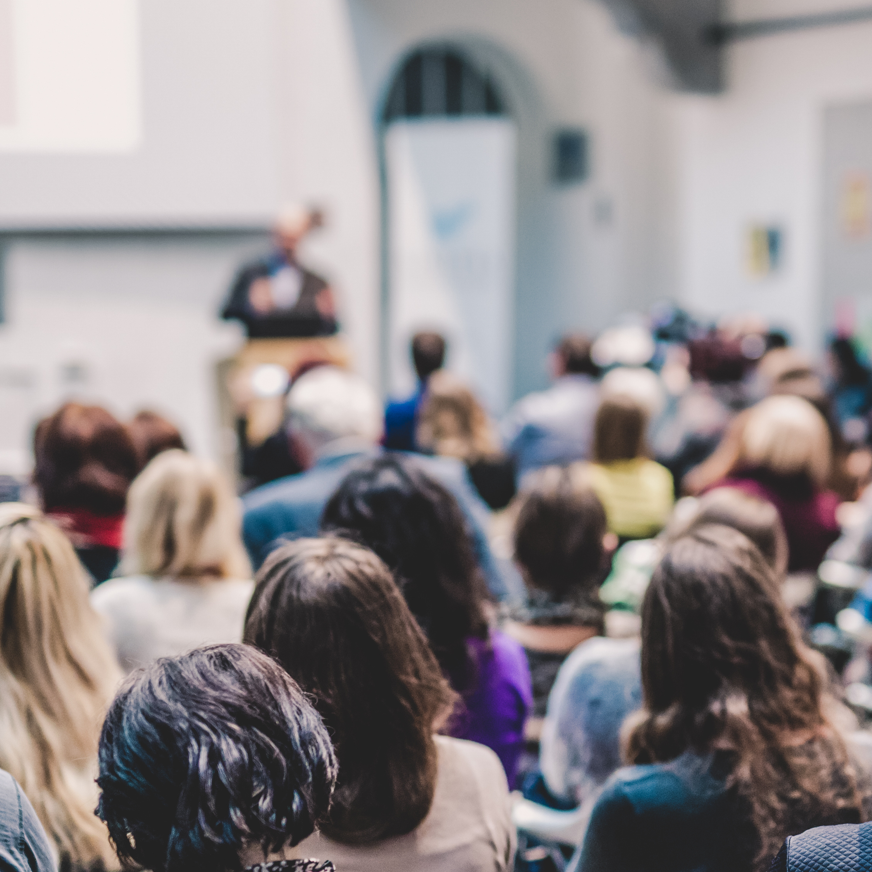 Glasfaser Info-Abend in Freyburg ( Unstrut)
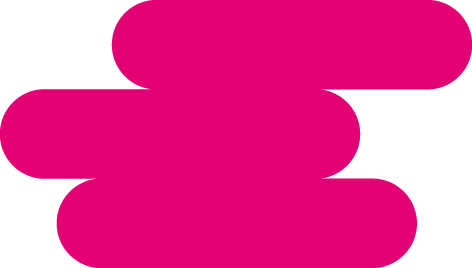 Sie fragen, wir antworten
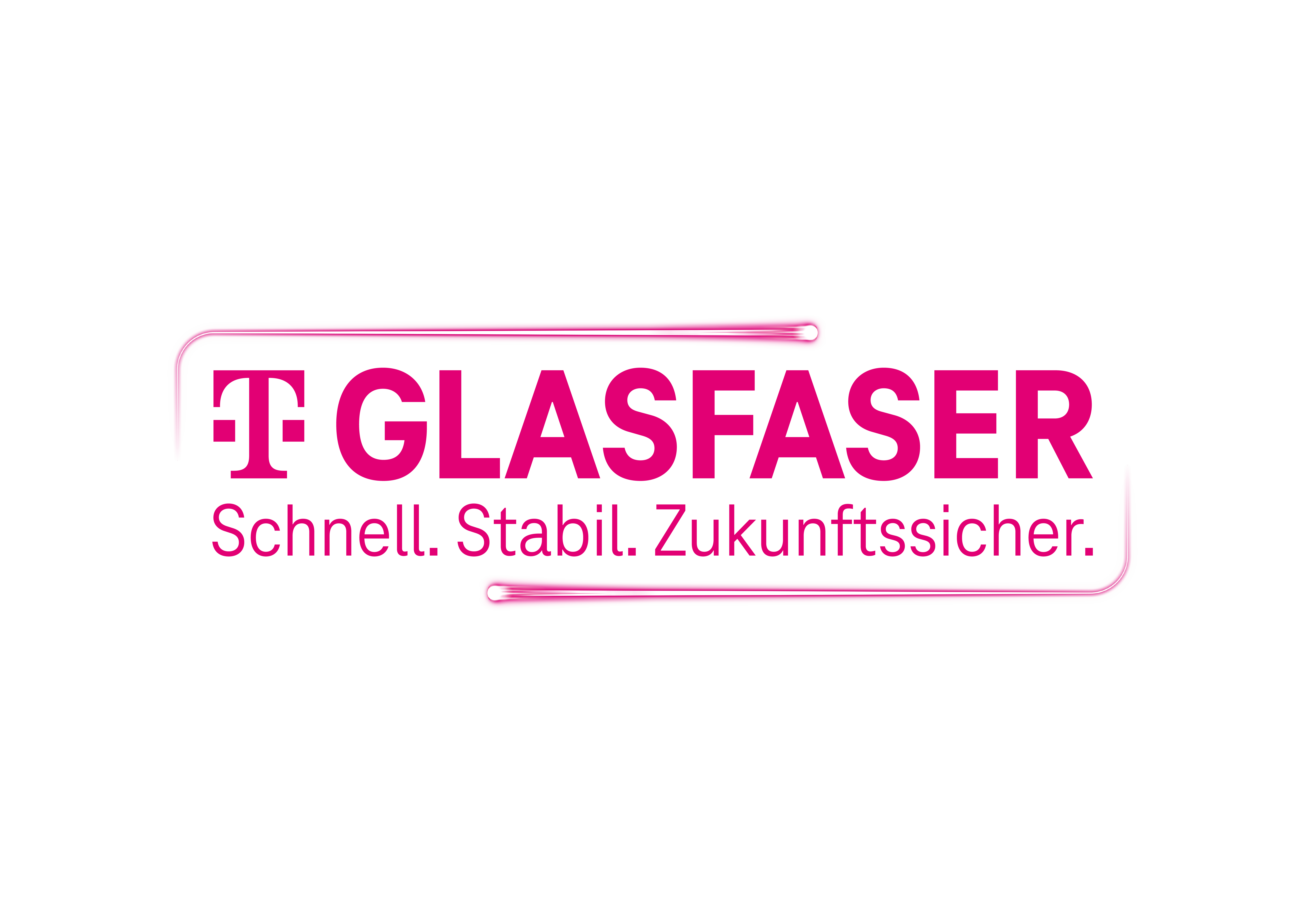 11.03.2025 
18:00 Uhr
Schützenhaus Freyburg
Schützenstr. 6
[Speaker Notes: Text bearbeiten
Zum Exportieren: Speichern als PNG (nur diese Folie]